Ocean WRIT at NOAA/PSL
Tools for mapping, time-series, and spatial correlations ocean reanalyses and observational time-series.
https://psl.noaa.gov/data/writ_new/
Presentation given May 2020. 
Additional datasets, variables, and features have been added since.
Ocean Datasets
Variables
Have
Single Level
Depth
SSH
Sea Surface/Skin Temp
Heat Content (0-300)
Total downward heat flux at surface
Salt Flux
Ocean mixed layer depth
Ocean isothermal layer
Temperature
Salinity
u, v currents
To be calculated
Heat Content (0-700, 900-1800?)
Bottom Temperature
Momentum flux (u,v) 
Depth of the 20 C isotherm (tropics)
Depth of other surfaces, e.g. some density (sigma levels)?
Bottom temperature & salinity 
Meridional overturning stream function?
Meridional ocean heat transport
Interpolated Dataset Resolution
Longitude: 1degree. 0,1,2,3…359
Latitude: 1 degree -89.5,-88.5…88.5,89.5
Vertical: 10, 20, 30, 50, 75, 100, 125, 150, 175, 200, 250, 300, 400, 500, 750, 1000, 1500m
Interpolation Method
Data was interpolated at each grid to the vertical levels using a simple linear interpolation
Each level was then interpolated to 1x1 grid using NCL bilinear interpolation
“Missing” latitudes were filled in with missing values so all datasets -89.5 to 89.5
Ocean WRIT Mapping Page
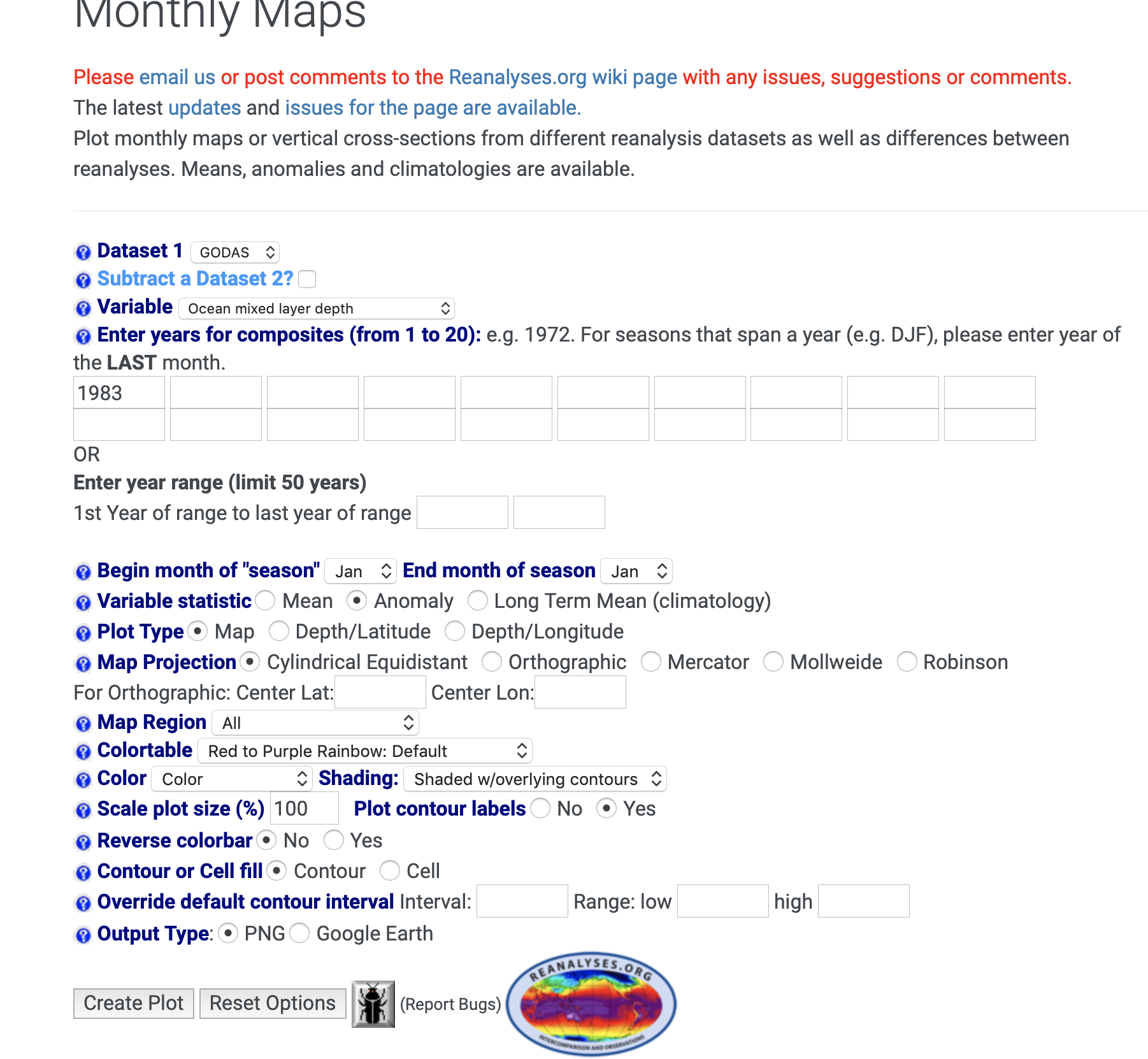 GODAS SSH for Jan 2016
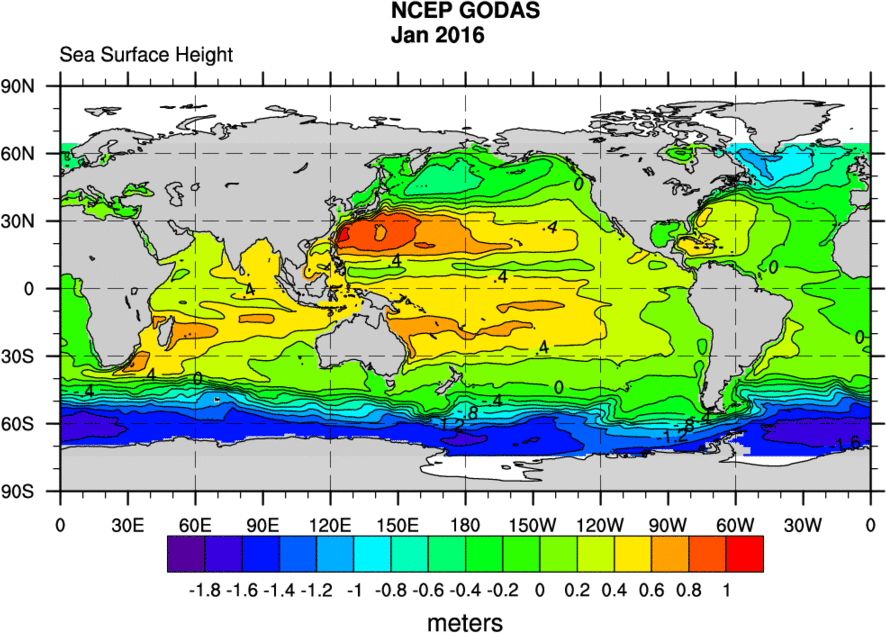 Maps: Returned content
Map: Jan 2016 SSH: GODAS Mean and Anomaly
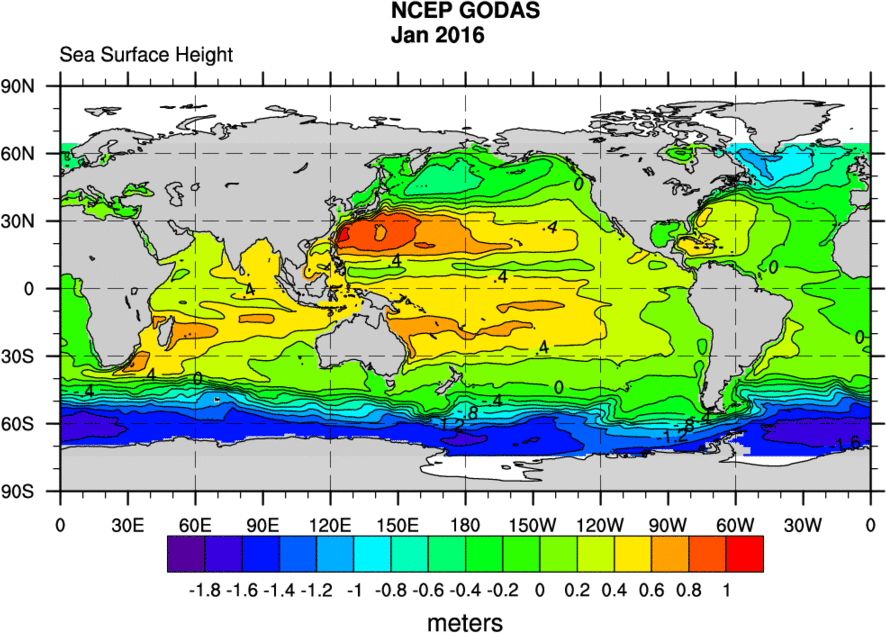 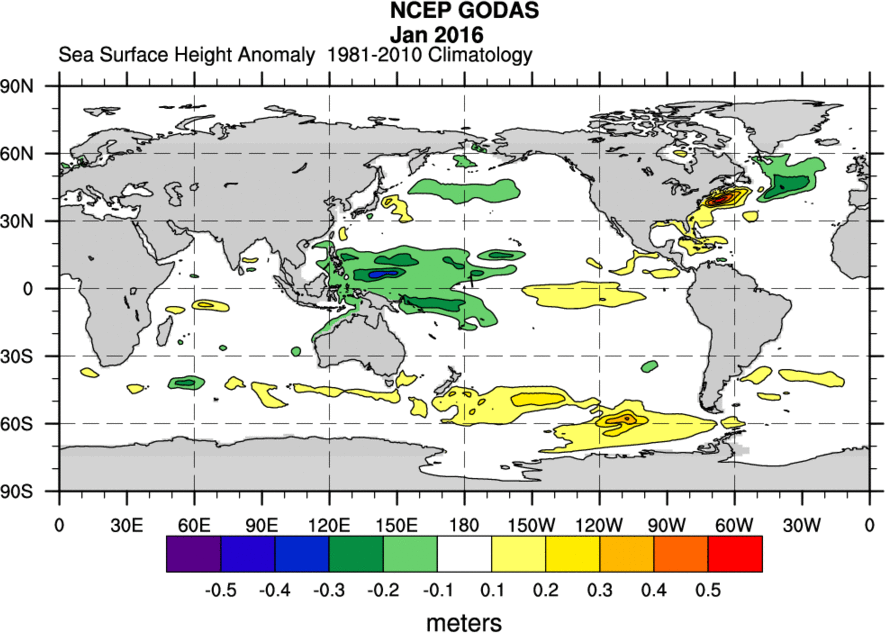 Compare GODAS, SODA3 15m u-current Jan 2016
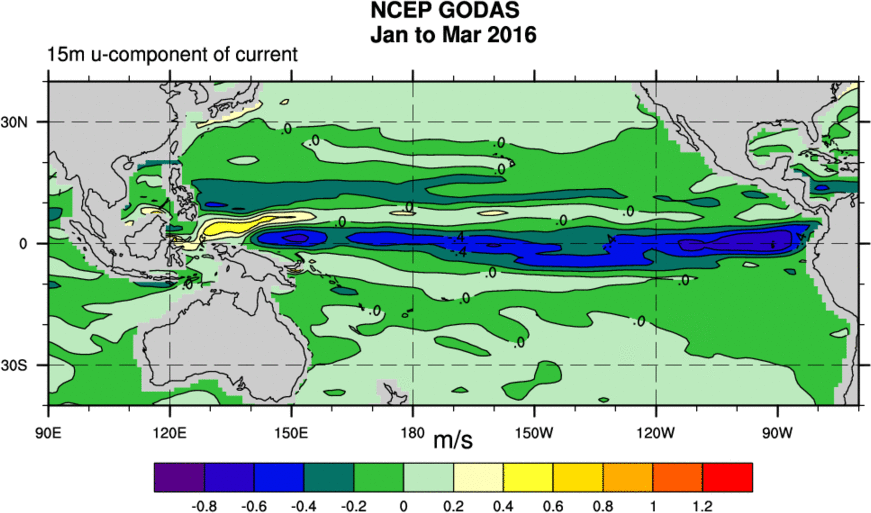 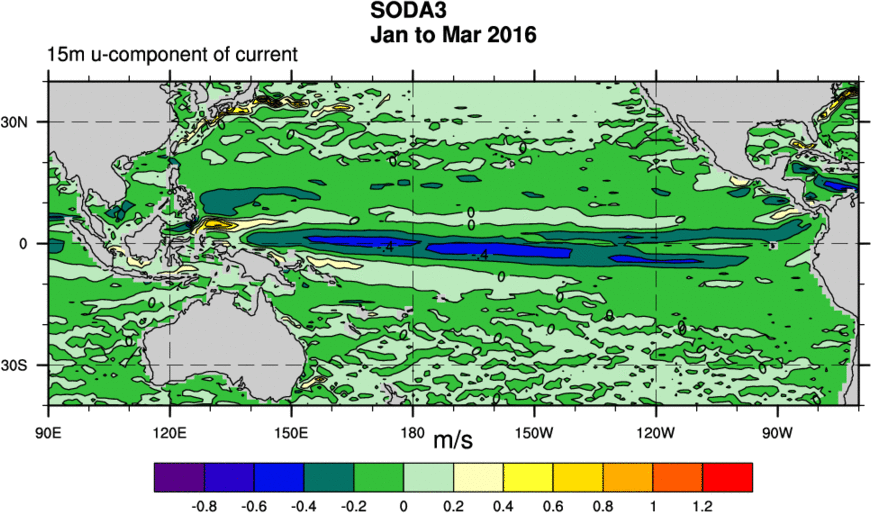 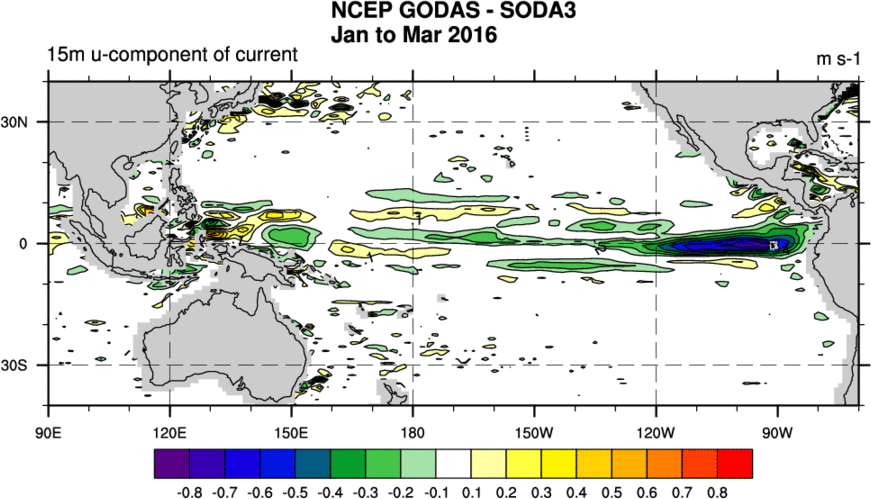 Compare GODAS, SODA3 15m u current Jan 2016: 
Statistics
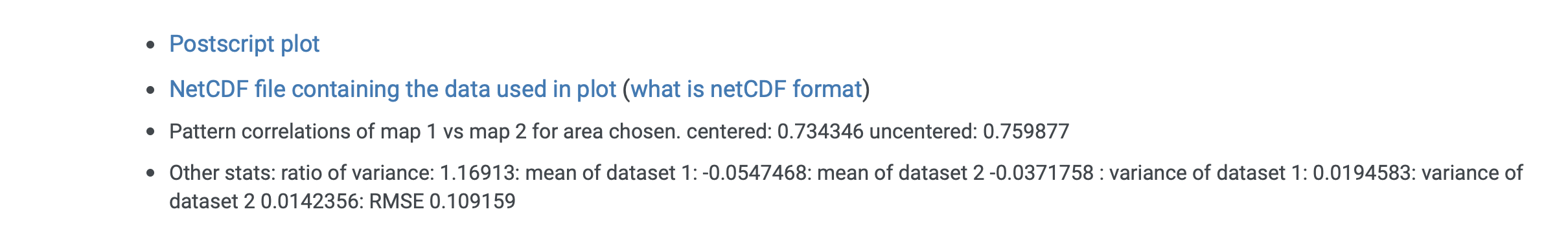 Compare GODAS and ORAS5 Decadal Difference  SST
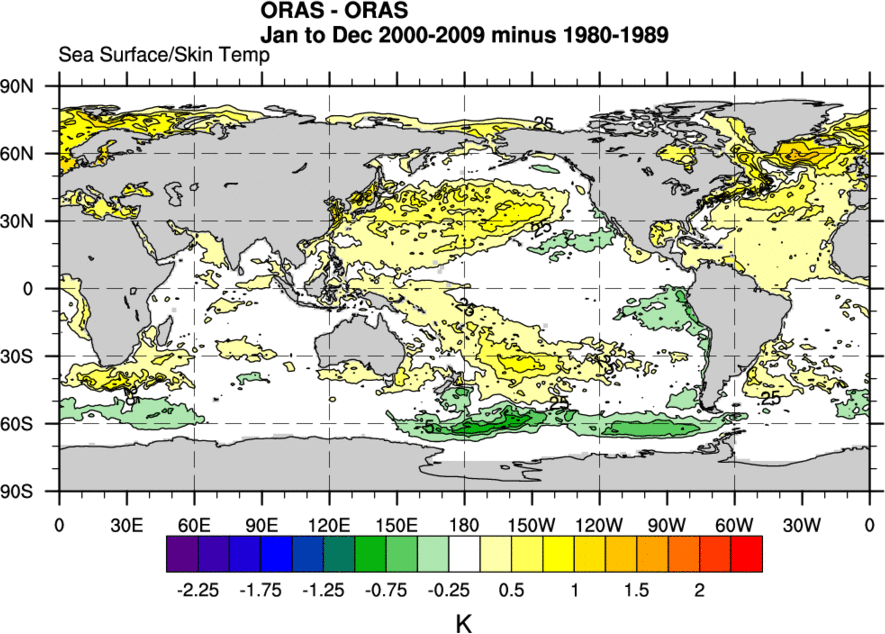 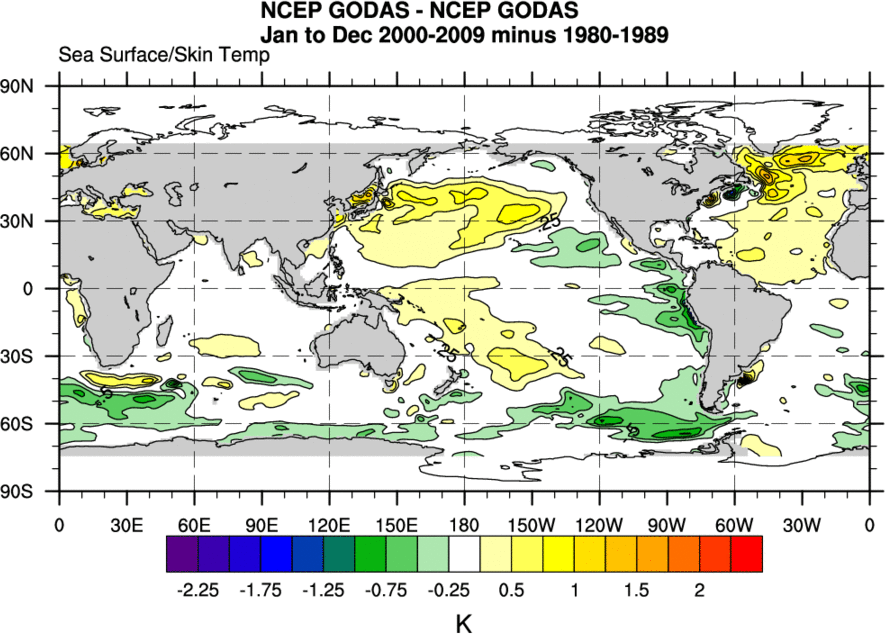 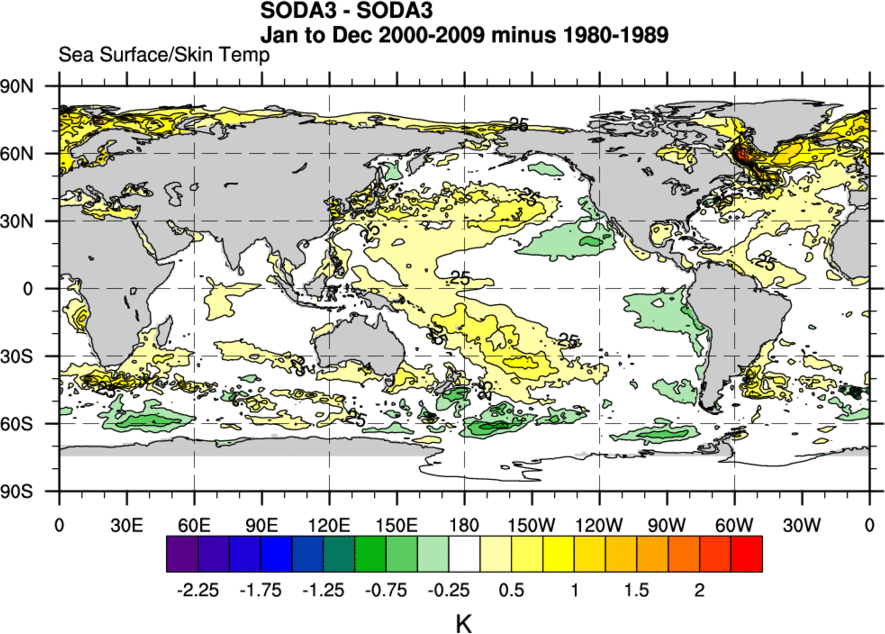 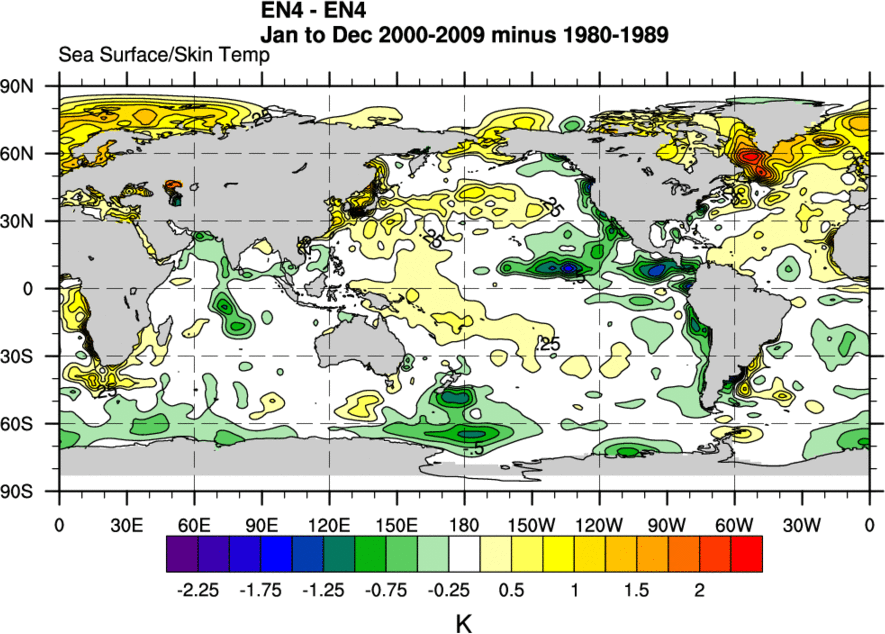 Compare SODA3,ORAS5 Salinity 0N,200E Mar 2016
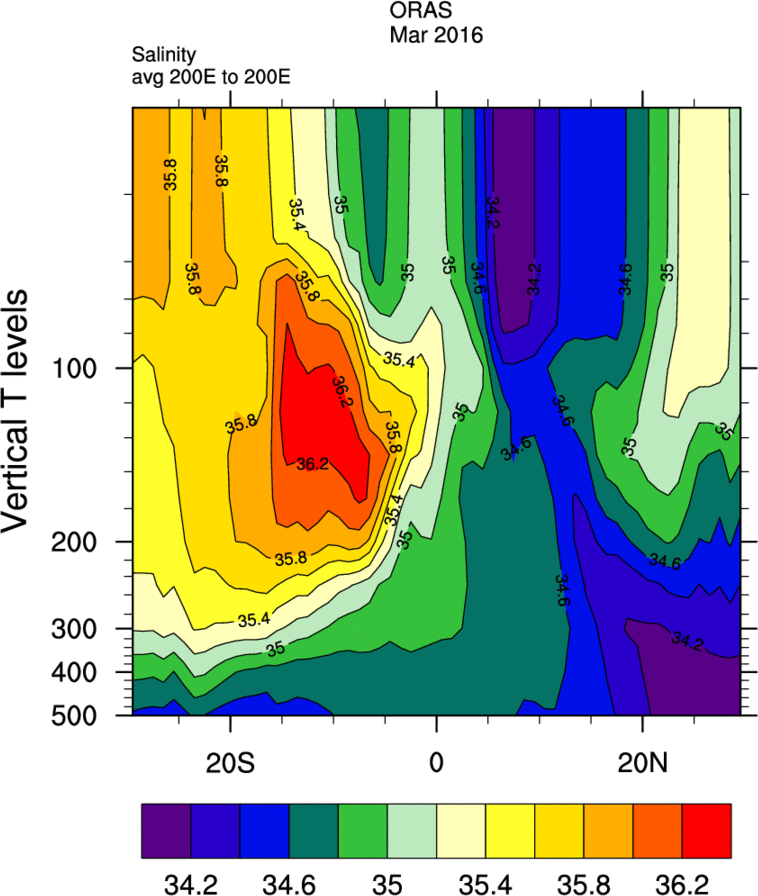 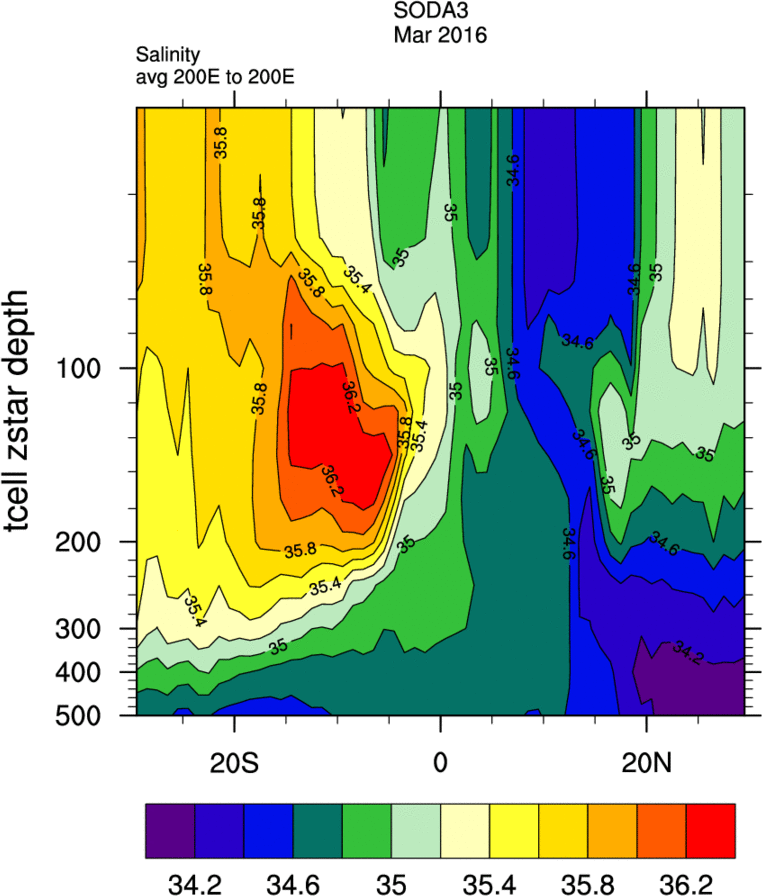 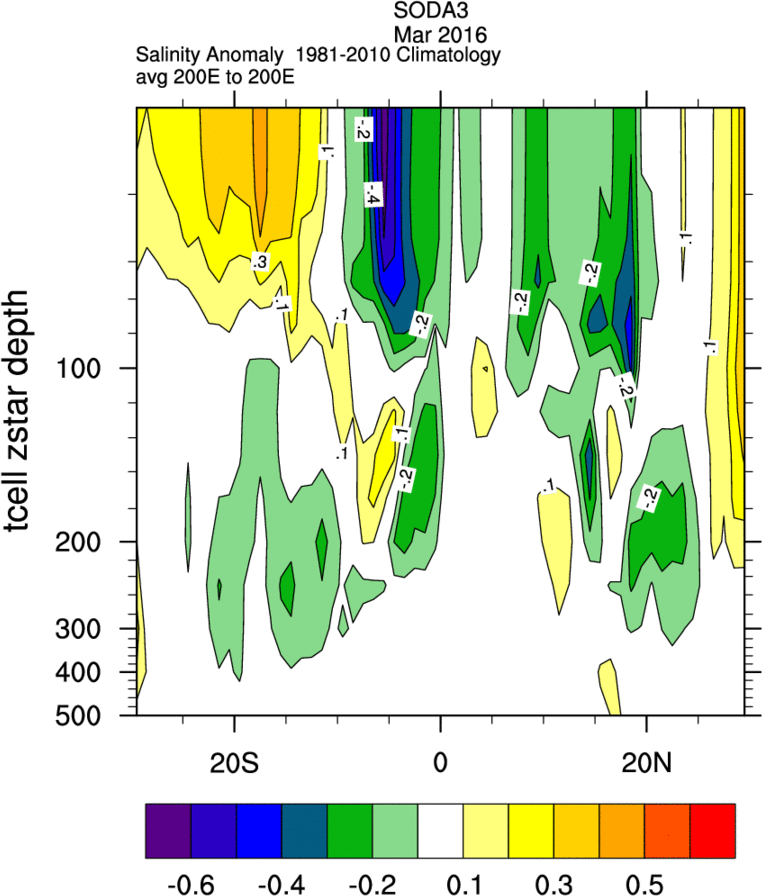 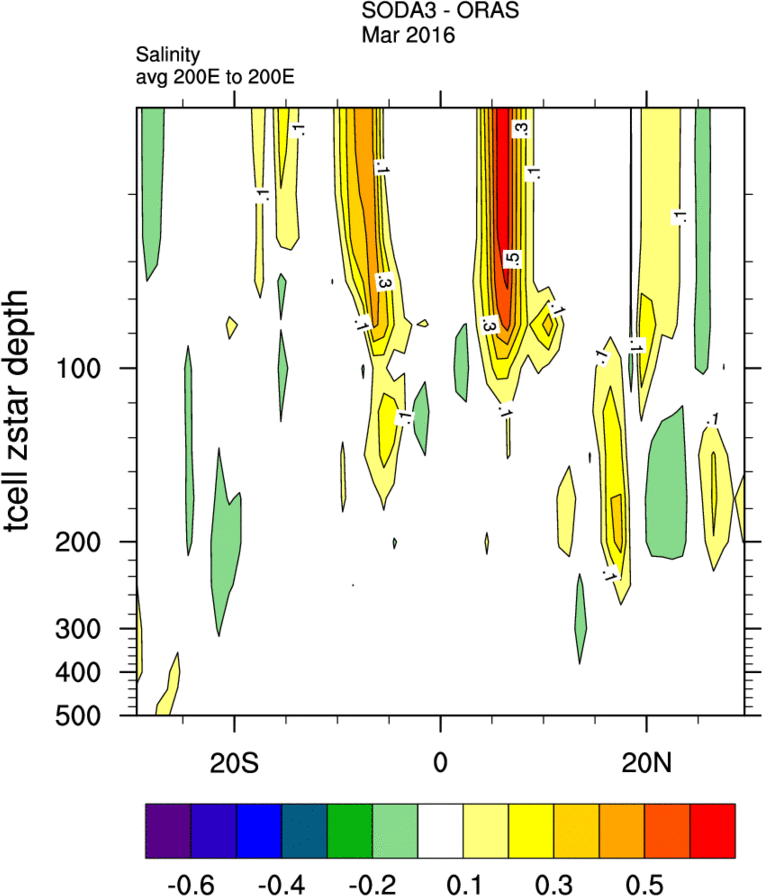 GODAS temperature Mar 2016 1S:1N
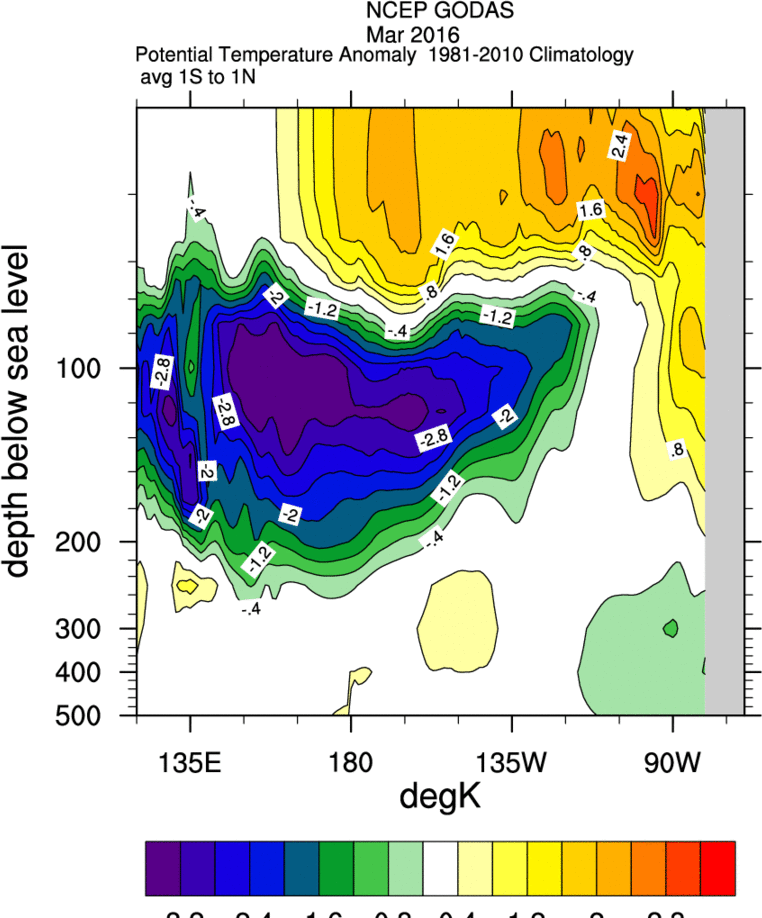 Ocean WRIT Correlation Tools
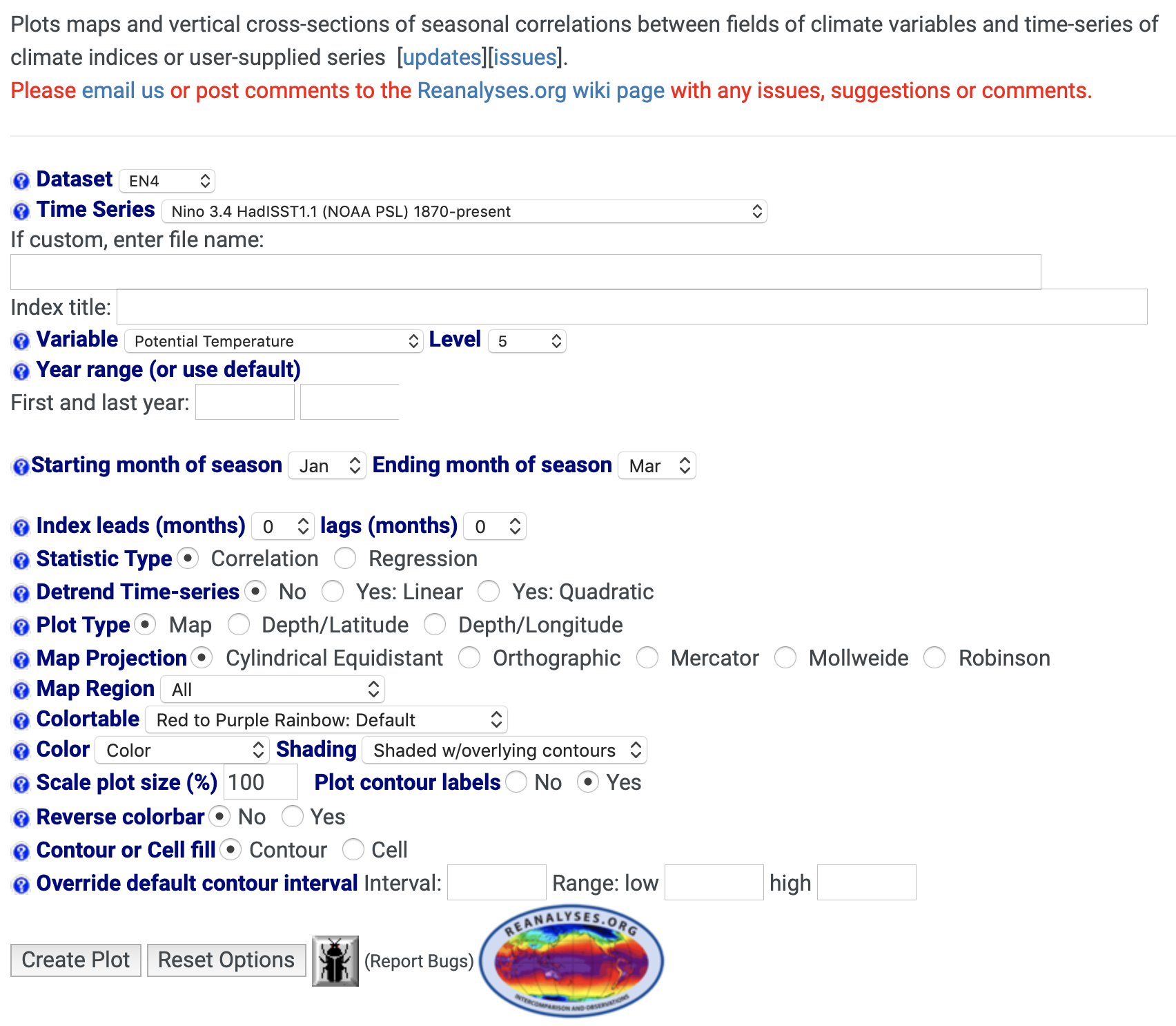 Available Time-series
AO: Arctic Oscillation R1 (NOAA/CPC) 1950-present
AO: Arctic Oscillation 20CRV2C (NOAA PSL) 1871-present
SOI: Southern Oscillation Index (CRU) 1866-present
 Nino 12: HadISST1.1 (NOAA PSL) 1870-presentt
 Nino 3 HadISST1.1 (NOAA PSL) 1870-present
 Nino 3.4 HadISST1.1 (NOAA PSL) 1870-present
 Nino 4 HadISST1.1 (NOAA PSL) 1870-present
 MEI Extended (NOAA PSL) 1871-2005
 MEI (NOAA PSL) 1950-2018
 MEI V2(NOAA PSL) 1979-present
 Global Average Land and SST Temperature (NASA) 1880-present
 NP: North Pacific Index (NCAR) 1899-present
 DMI Dipole mode Index HadISST1.1 (JAMSTEC) 1870-present
 NAO: North Atlantic Oscillation (CRU) 1821-present
 GBI: Greenland Blocking Index 1851-present",
 ALBSA:  Aleutian Low and Beaufort Sea Anticyclone (NOAA PSL) 1948-present
 PDO: Pacific Decadal Oscillation (U Washington) 1900-present
 PDO: Pacific Decadal Oscillation (NOAA PSL) 1891-present
 NPGO: North Pacific Gyre Oscillation (U Georgia) 1950-present
 AMO: Atlantic Meridional Oscillation (NOAA  PSL) 1856-present 
 QBO: Quasi-biennial Oscillation R1(NOAA PSL) 1948-present
 ONI: Oceanic Nino Index (NOAA/CPC) 1950-present
 AMM: Atlantic Meridional Mode (U Wisconsin) 1948-present
 MM: Pacific Meridional Mode (U Wisconsin) 1948-present
Solar Flux Index 10.7cm (NOAA/NCEI) 1948-present
TNI: Trans Nino Index HadISST1.1 (NOAA PSL) 1870-present
PNA: Pacific North American Index (NOAA/CPC) 1950-present
PNA: Pacific North American Index 20CRV2c (NOAA PSL) 1871-2014
 Central Pacific Heat Content (NOAA/CPC) 1979-present
 SAM: Southern Annular Mode from 20CRV2c (NOAA PSL) 1851-2011
 TPI: Tripole Index HadISST1.1 (CRU) 1870-2015
 Sewell Tidal Index (PSL) 1980-2018
Battery Park Tidal Index (PSL) 1856-2018
San Diego Tidal Index (PSL) 1906-2018
Honolulu Tidal Index (PSL) 1905-2018
Kwajalein Tidal Index (PSL) 1946-2018",        
Sunspots Monthly Mean (WDC-SILSO) 1749-2017
NH Ice Extent (NSIDC) 1978-present
NH Ice Area (NSIDC) 1978-present
SH Ice Extent (NSIDC) 1978-present
SH Ice Area (NSIDC) 1978-present
Atlantic Hurricane Days (Klotzbach) 1851-2018
Atlantic Hurricane ACE (Klotzbach) 1851-2018
NW Pacific Hurricane Days (Klotzbach) 1950-2018
NW Pacific Hurricane ACE (Klotzbach) 1950-2018
NE Pacific Hurricane Days (Klotzbach) 1971-2018
NE Pacific Hurricane ACE (Klotzbach) 1971-2018
Equatorial C. Pacific Heat Content 160E-80W (NOAA/CPC) 1979-present
N Sierra 8 Station Precipitation Index (CDEC): 1921-present
C Sierra 5 Station Precipitation Index (CDEC): 1921-present
S Sierra 6 Station Precipitation Index (CDEC): 1921-present
Lees Ferry Natural Flow (USBR): 1905-2015
Upper Colorado Basin Temperature (NCEI): 1895-2017
Upper Colorado Basin Precipitation (NCEI): 1895-2017
CO2: Mauna Loa (GMD): 1958-present
CO2: Global Average (GMD): 1980-present
Trend
Map of Correlations: EN4 SST and 3.4
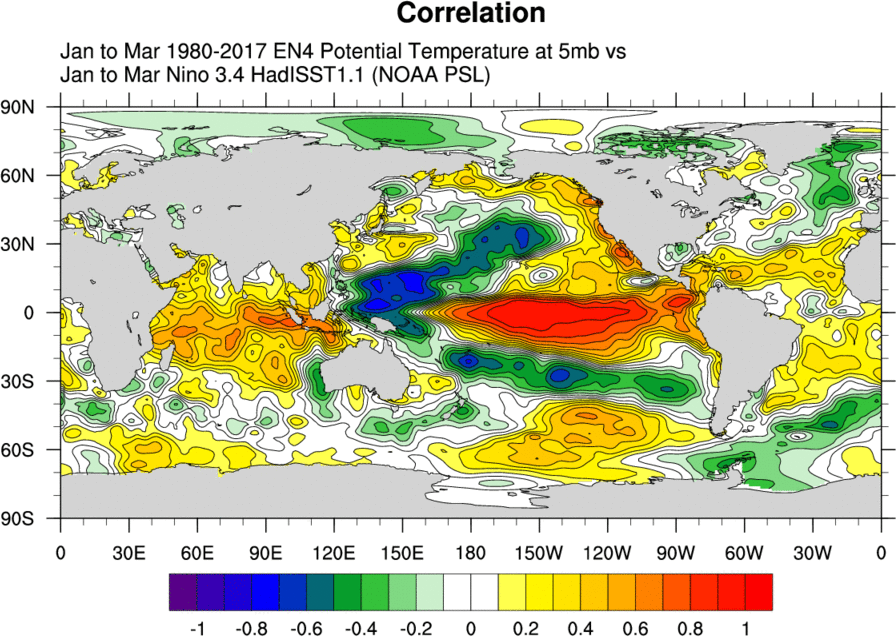 Correlation Jan SSH and San Diego Tidal Time-series
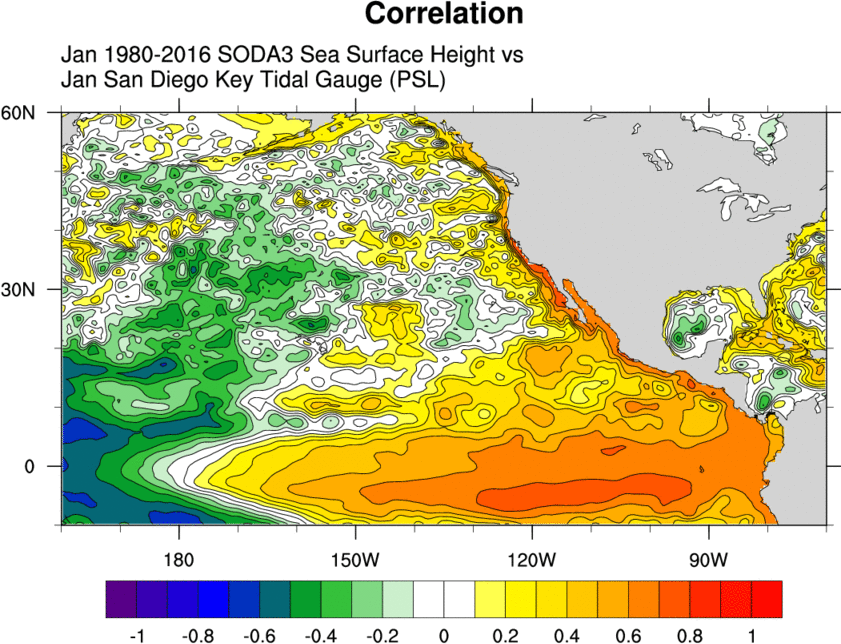 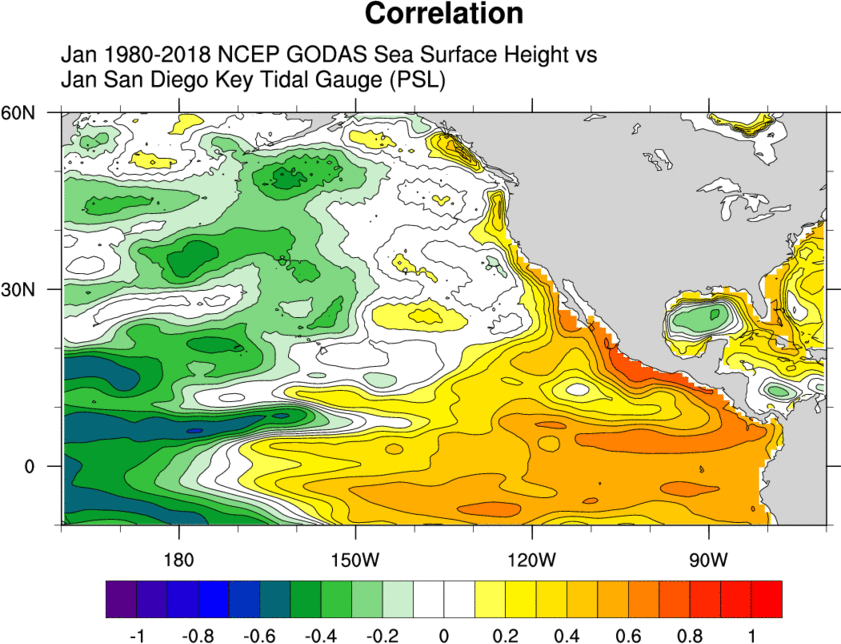 NPGO Time-series correlated with Jan GODAS SSH and v-current
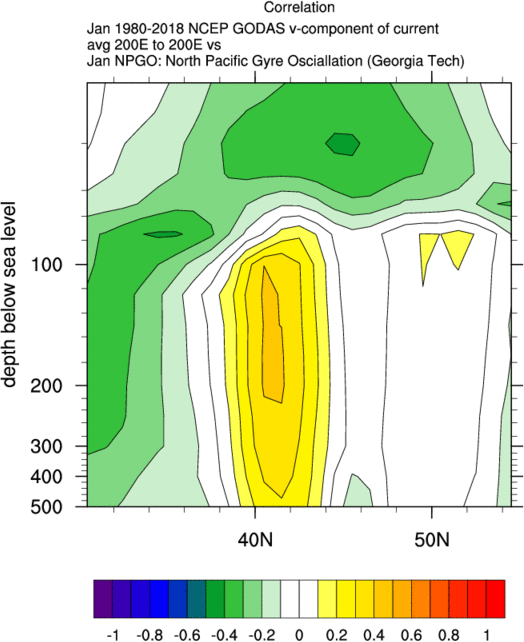 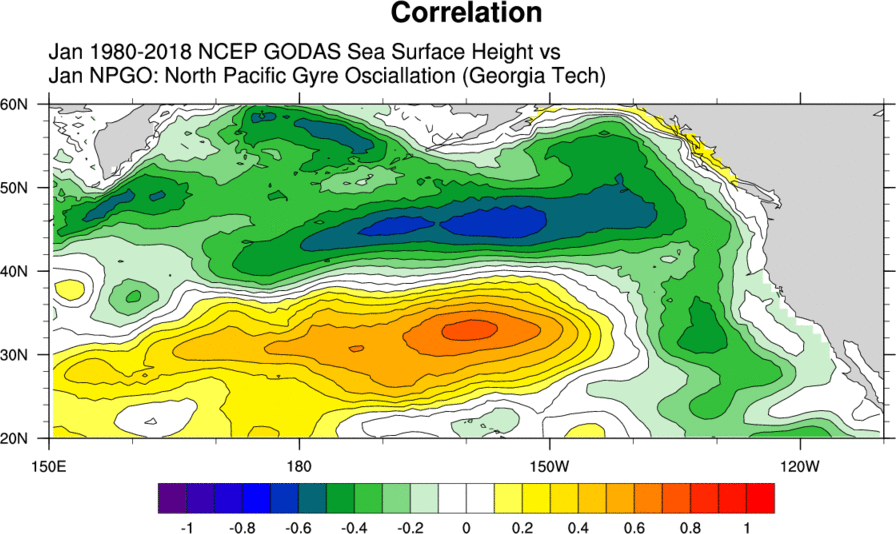 Correlation Nino 1.2 with Jan SODA temperature: Color-Scale Change
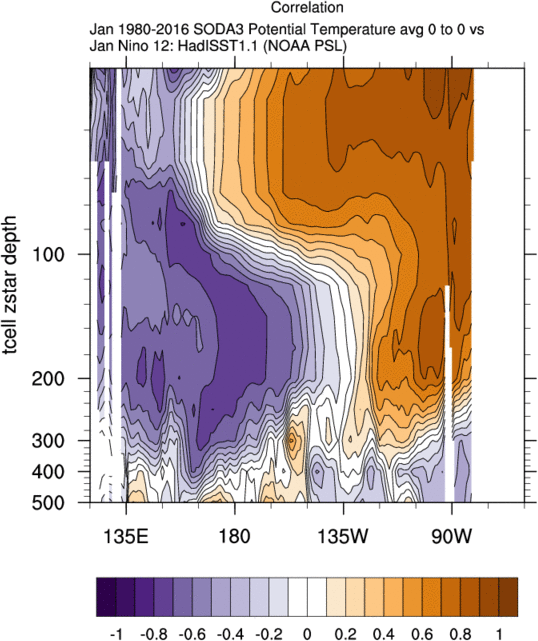 Correlation Nino3.4 3 vs 6 month lead SST
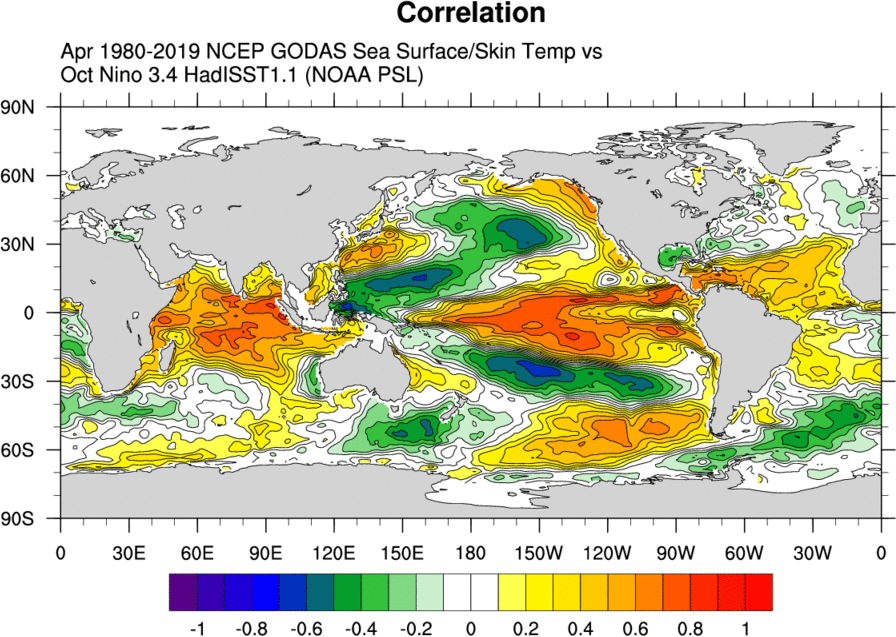 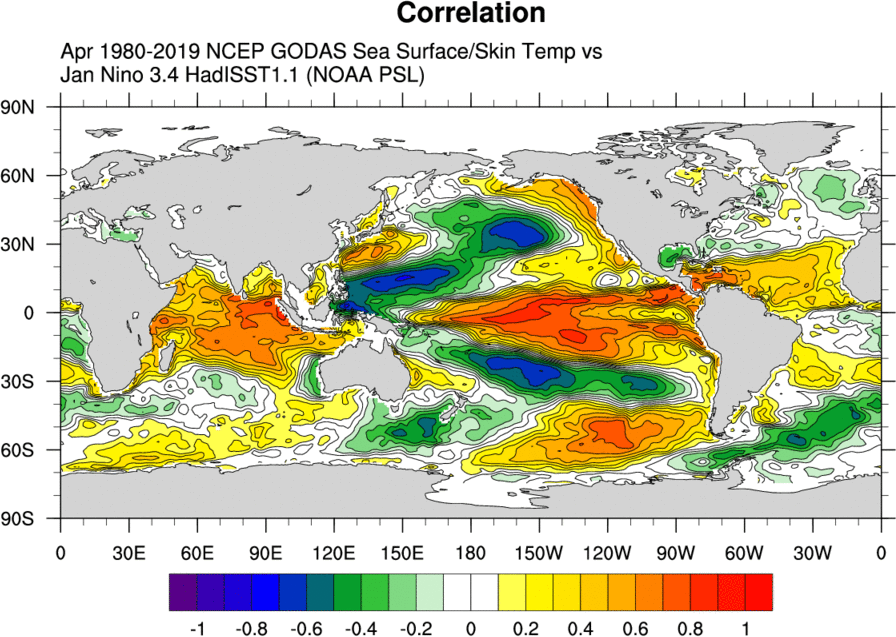 Trend of GODAS Mar Surface Heat Flux
U-current: lat/depth for GODAS annual mean and trend
Top Panel from: Cook, K.H., Vizy, E.K. & Sun, X. Multidecadal-scale adjustment of the ocean mixed layer heat budget in the tropics: examining ocean reanalyses. Clim Dyn 50, 1513–1532 (2018). https://doi.org/10.1007/s00382-017-3703-0
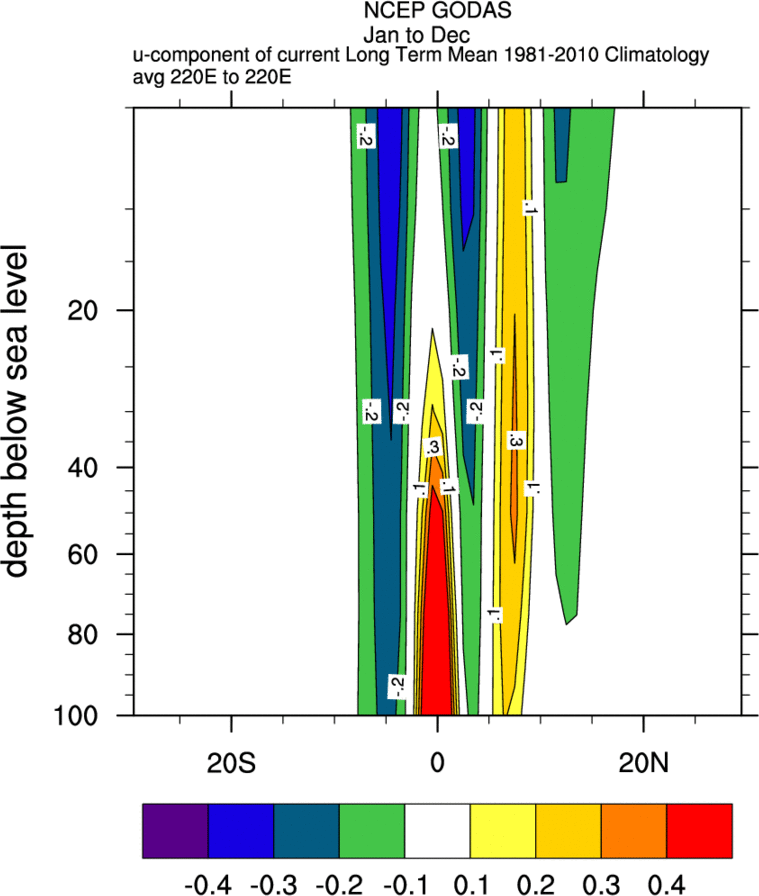 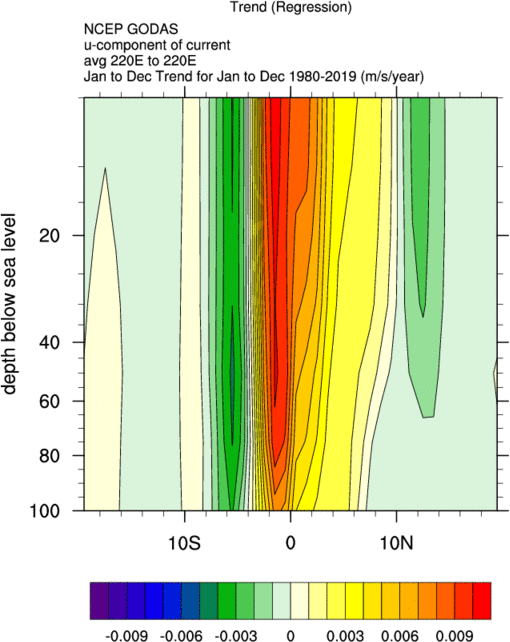 Ocean WRIT Time-series
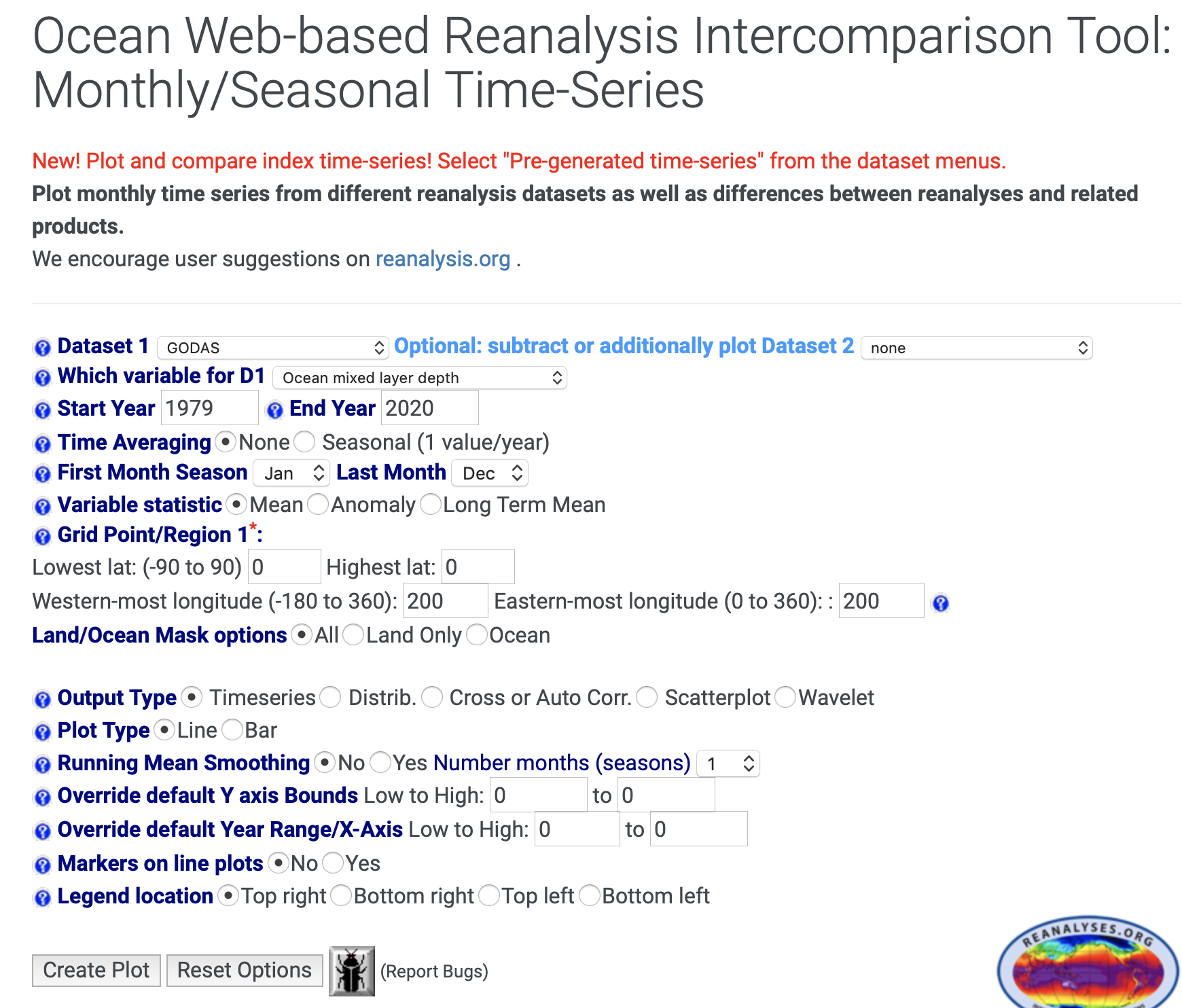 Time-series: Mixed Layer Depth GODAS 0N,200E
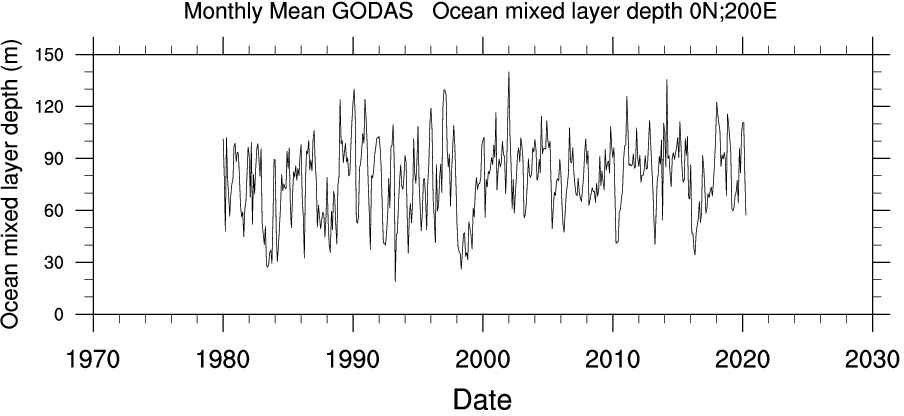 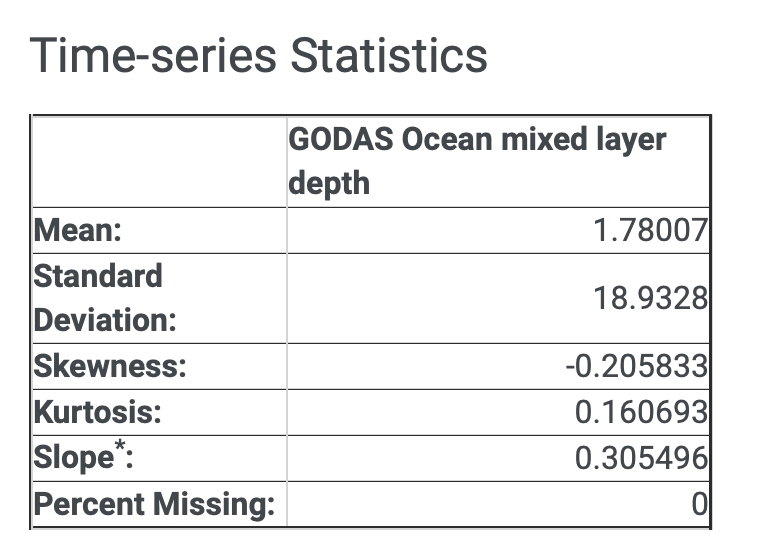 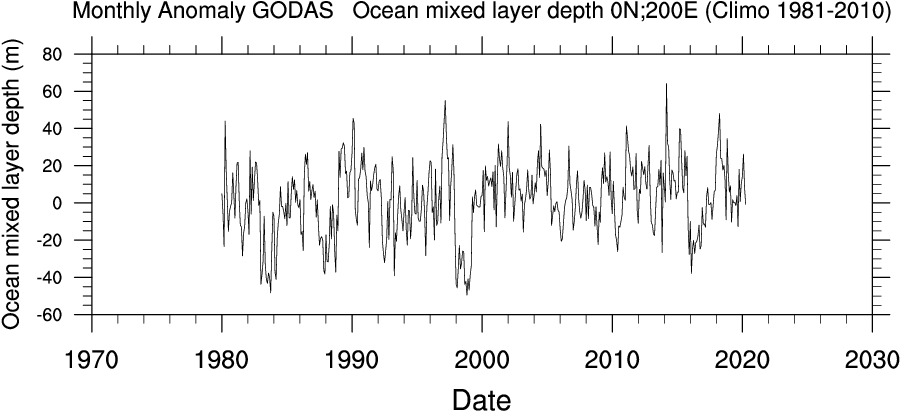 Time-series: Salinity 50m ORAS5 vs SODA3 0N,200E
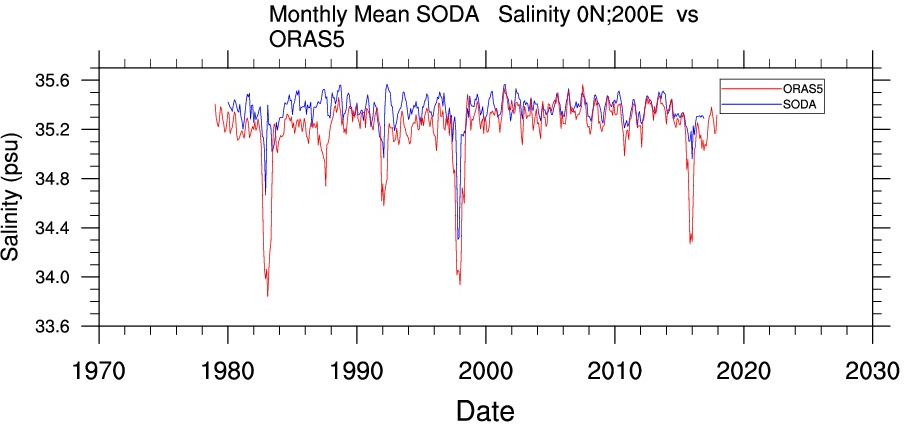 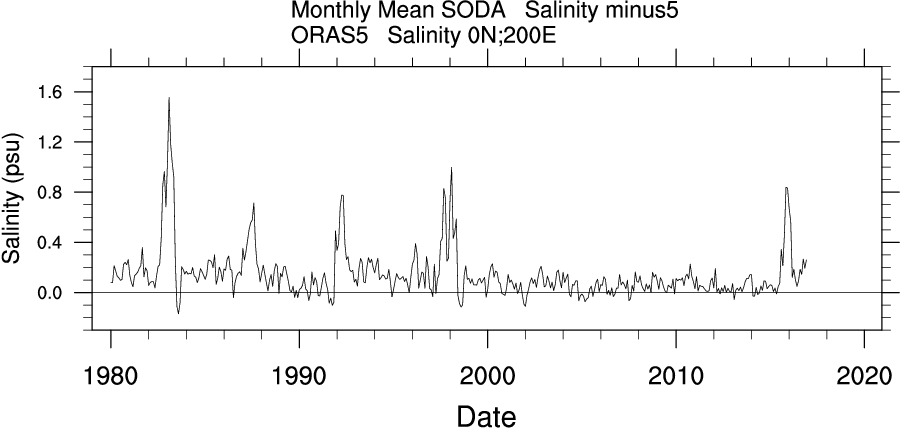 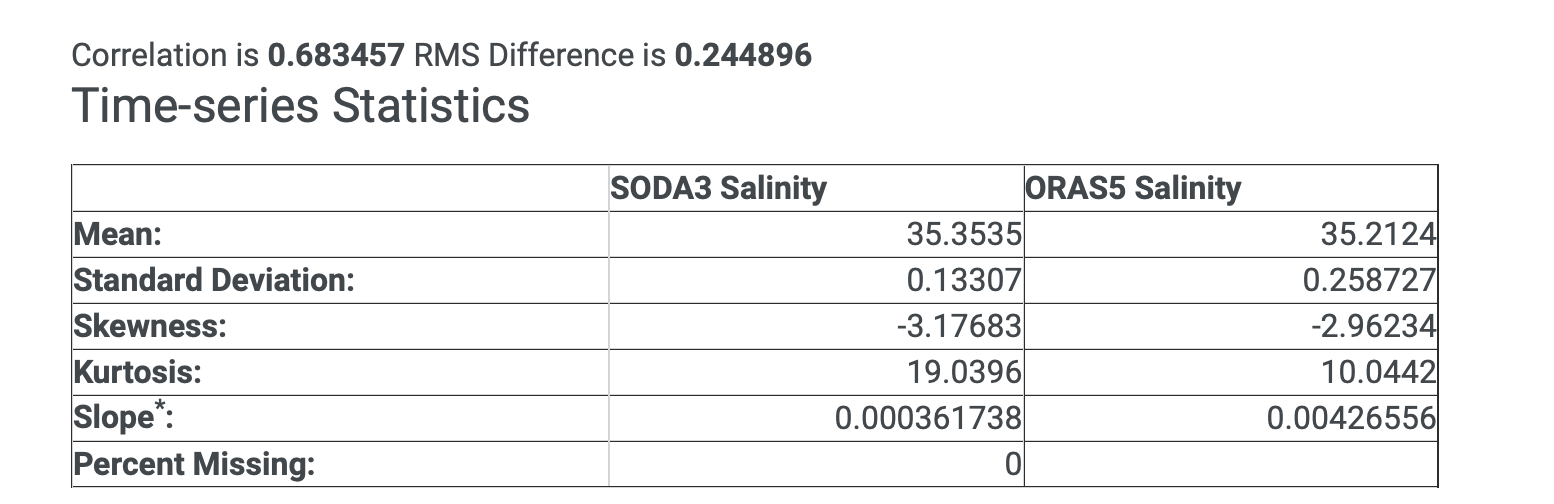 Time-series: Winter Temp vs u current 0N,200E
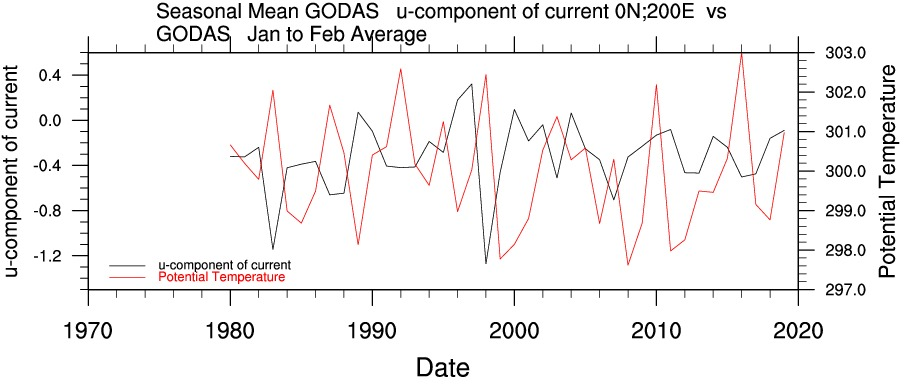 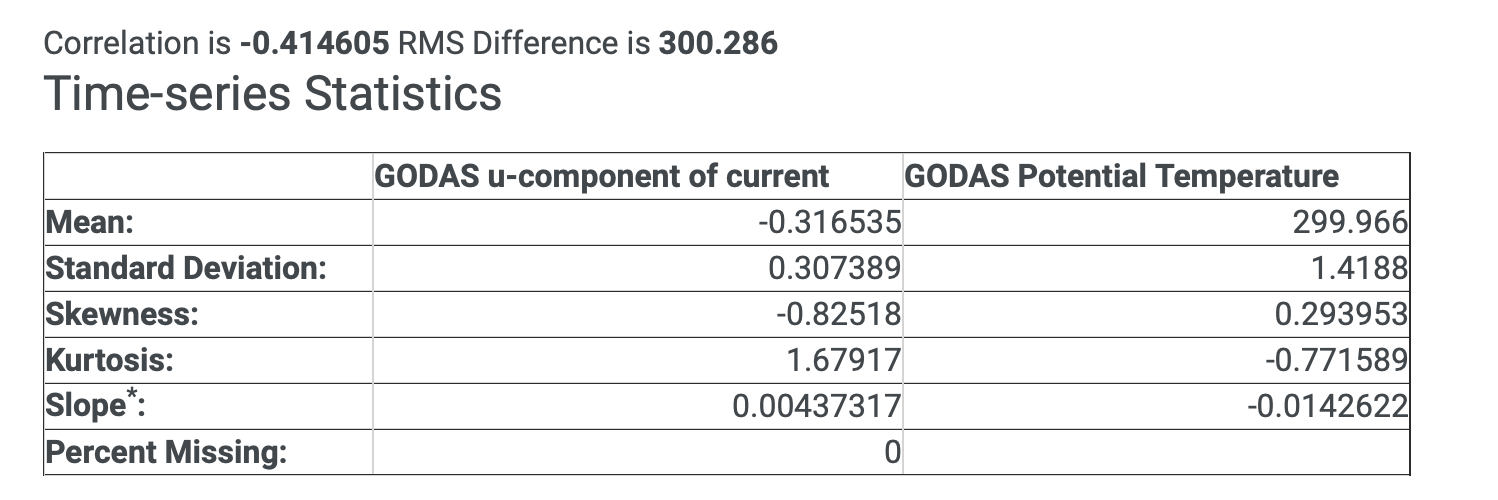 Scatter Plot: Winter Temp vs u current 0N,200E
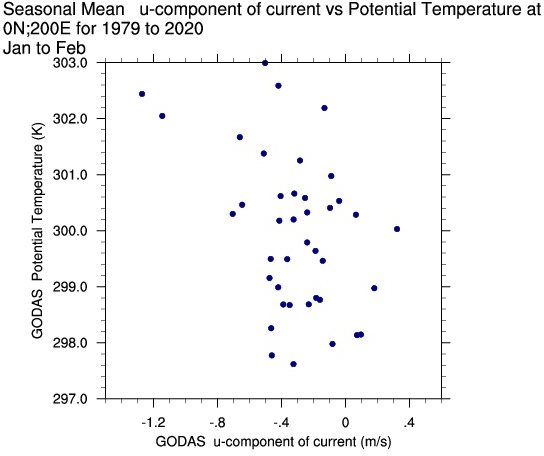 Pre-generated Time-series
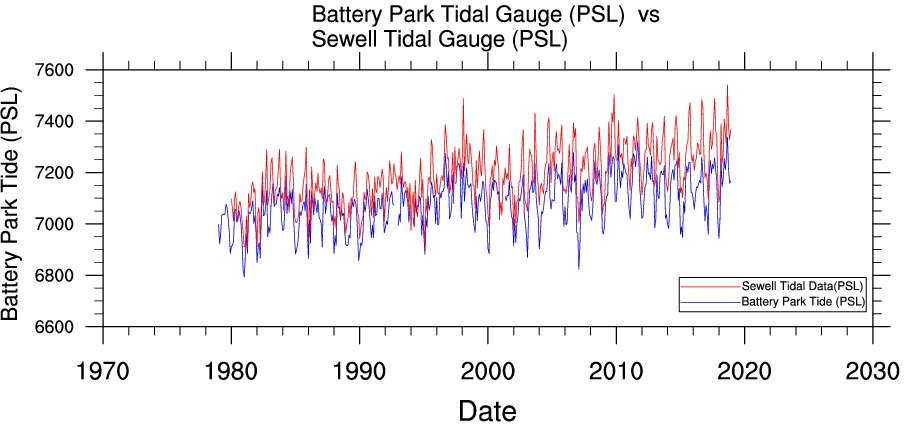 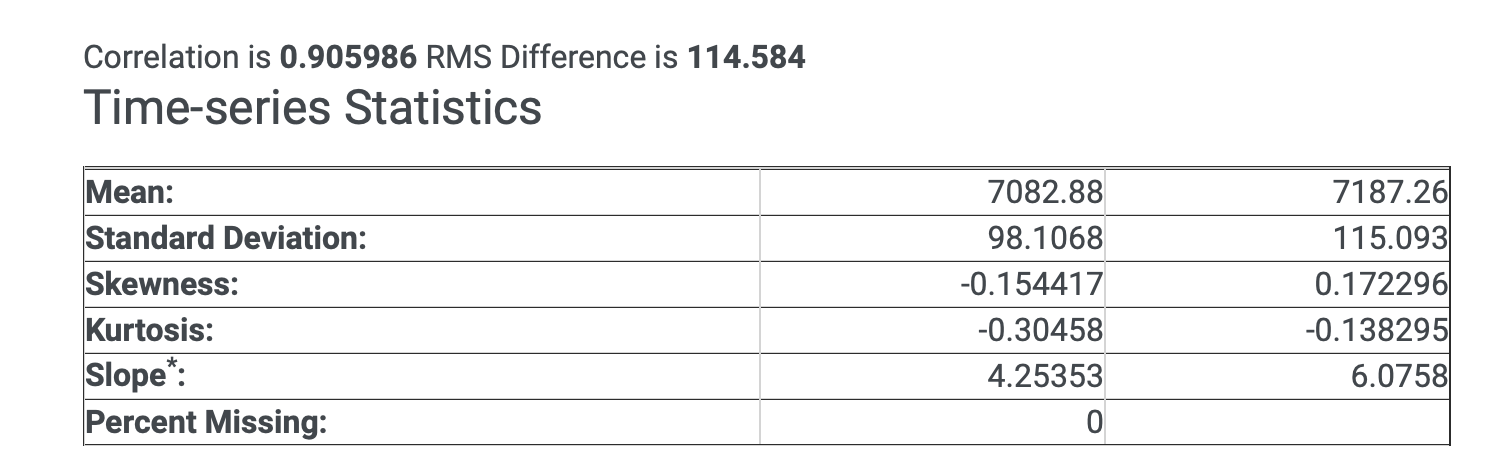 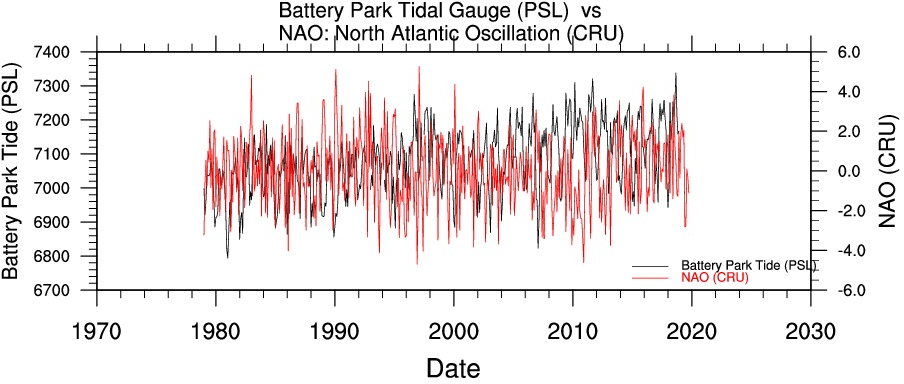 Wavelet Analysis: Sewell Tidal Gauge
Future
Add more datasets
Improve plots
Add lead/lag for timeseries
Calculate more variables 
Add years for datasets that are updated (GODAS)
Add SST or SLP or other observational datasets
Consider add coupled variables
Obtain more ‘ocean’ timeseries. Fish? Plankton? 
Add biological datasets